<month year>
What is the purpose of the randomly changing DevID?
Slide 1
<author>, <company>
<month year>
Usage of Next DEVID
Next DEVID indicates the DEVID value which will be assigned to the next associating device.

When PPC creates a new session, PPC sends a Beacon with the new “Next DEVID. A device which wishes to  associate to the PPC shall set its DEVID with the “Next DEVID” value.
Slide 2
<author>, <company>
<month year>
The purpose of randomly changing DevID
If DevID is NOT changed, the previous DEV may continue to send frames to the PPC at any time even after the PPC has started a new P2P structure with new beacons.
	 DevID needs to change per session.
How to change the DevID
At random, with the value always changing.
Incremented by 1.  
What initial value shall be set?  Only initial value shall be set randomly?
	 Randomly changed DevID is better.
Slide 3
<author>, <company>
<month year>
Beacon interval setting
Slide 4
<author>, <company>
<month year>
Superframe Structure
Unassociated 
Phase
Unassociated 
Phase
Associated
Phase
Setup Time < 2ms
Beacon
-Stop Beacon 
-Send Association Response instead.
PPC can send Beacon
with new Next DEVID
PPAP
PPAP
Multiple transmission of 
Disassociation Request 
under Np-Ack policy  
are allowed.
Association
Response
Access
Slot
Access
Slot
Access
Slot
Beacon
Beacon
PPC
DEV
Disassociation
Request
SIFS
SIFS
or
RIFS
SIFS
Stk-Ack
Association
Request command
<author>, <company>
Slide 5
<month year>
Beacon Interval
Beacon Interval consists of  a SIFS and N AccessSlots.
Time length of AccessSlot is basically defined as time length of an Association Request command plus a SIFS.
Access
Slot
Access
Slot
Access
Slot
Access
Slot
Access
Slot
Access
Slot
Beacon
Beacon
Beacon
PPC
DEV
SIFS
SIFS
SIFS
Association
Request command
<author>, <company>
Slide 6
<month year>
Time duration
Beacon, Association Request command: 
about 3.2 us
MCS0, w/PW =2.2587Gbps
2.328 us
0.69 us
about 0.1 us
Beacon payload (14 oct + IE)
Association Req (15 oct + IE)
FCS
(4 oct)
Long Preamble
PHY header
MAC Header
   (10 oct)
SIFS(default) : 
 2.5 us

AccessSlot: 
about 5.7 us
Slide 7
<author>, <company>
<month year>
Collision Probability of Association Request command (1/2)
Assumption
2 DEV’s which want to connect to a PPC are near the PPC.
No need to consider case of  more than 2 DEV’s. 
Collision avoidance probability should be kept above 90%.
2) 2DEV’s are near a PPC
1) a DEV is near a PPC
PPC
PPC
less than 10cm
DEV1
DEV2
DEV1
Collision does not occur
Slide 8
<author>, <company>
<month year>
Example
Expected Duration
1) K =1
Access Slot
Access Slot
Access Slot
Beacon
Beacon
Beacon
Beacon
PPC
SIFS
SIFS
SIFS
no collision
DEV1
DEV2
no collision probability = (N-1) / N
Expected Duration
2) K =2
Access Slot
Access Slot
Access Slot
Beacon
Beacon
Beacon
Beacon
PPC
SIFS
SIFS
SIFS
no collision
collision
collision probability = 1 / N
DEV1
DEV2
DEV1
DEV2
no collision probability = (N-1) / N
Slide 9
<author>, <company>
<month year>
Collision Probability of Association Request command (2/2)
Relation between K and N to bring collision probability below 10%,

 

	 where N= number of AccessSlot
		K = minimum number of Beacons necessary to　		　　bring collision probability below 10%.

Expected Duration(ED(K,N)) to bring collision probability below 10%,
	ED(K,N) = K ×(Beacon + SIFS) +K×N×AccessSlot.
K
∑(1/N)i-1((N-1)/N) >= 90%
i=1
Slide 10
<author>, <company>
<month year>
Conclusion
Calculation Results









Conclusion
N=4 is optimum, where the expected duration becomes shortest. 
When the number of AccessSlots per Beacon is set 4, then Beacon interval equals about 28.5us.
Slide 11
<author>, <company>
<month year>
Define a MAC/PHY interface for the OOK and SC PHYs.
Slide 12
<author>, <company>
<month year>
PHY SAP service Primitives
PHY-CCA primitives are  not required, since HRCP does not use Carrier Sense mechanism.
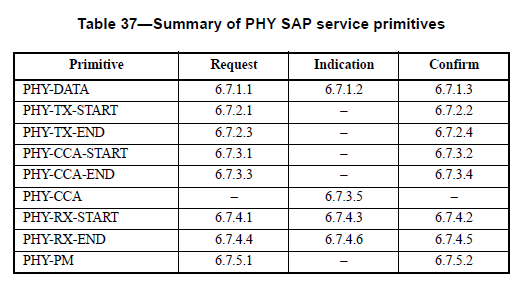 Remove
Slide 13
<author>, <company>
<month year>
PHY SAP service Primitive Parameters
CCA Status parameter is not required.
LQI (Link Quality Indication) is not required, since HRCP does not support TCM coded QAM mode using an SNR estimation.
SC, MIMO and OOK parameters may be added after completing
    PHY discussion.
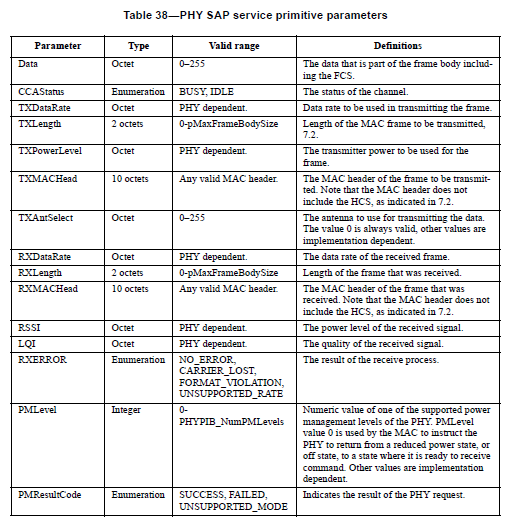 Remove
Remove
Slide 14
<month year>
What is Link Quality indication?
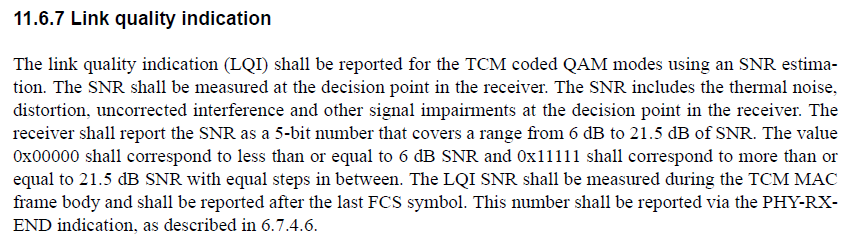 Slide 15
<author>, <company>
<month year>
Correcting the use of MLME Association.indication
Slide 16
<author>, <company>
<month year>
Remove second MLME Associate.ind
DEV-1
DME
DEV-1
MAC/MLME
PPC
MAC/MLME
PPC
DME
Beacon
NEXT DEVID = 0xZZ
Unassociated
KEY
req=request
ind=indication
rsp=response
cfm=confirm
addr=address
MLME-ASSOCIATE.req
Association Request command
DEVID = 0xZZ
DEV addr =DEV-1 addr
AssocTimout
MLME ASSOCIATE.ind
DEVID = 0xZZ
DEV addr =DEV-1 addr
MLME ASSOCIATE.rsp
DEVID = 0xZZ
DEV addr =DEV-1 addr
Stop Beacon
Association Response command
DEVID = 0xZZ
DEV addr =DEV-1 addr
Remove
AssocTimout
MLME ASSOCIATE.ind
DEVID = 0xZZ
DEV addr =DEV-1 addr
Stk-Ack
SrcID= 0xZZ
MLME-ASSOCIATE.cfm
- DEVID= 0xxZZ
<author>, <company>
Slide 17
<month year>
802.15.3 MLME Associate.ind process
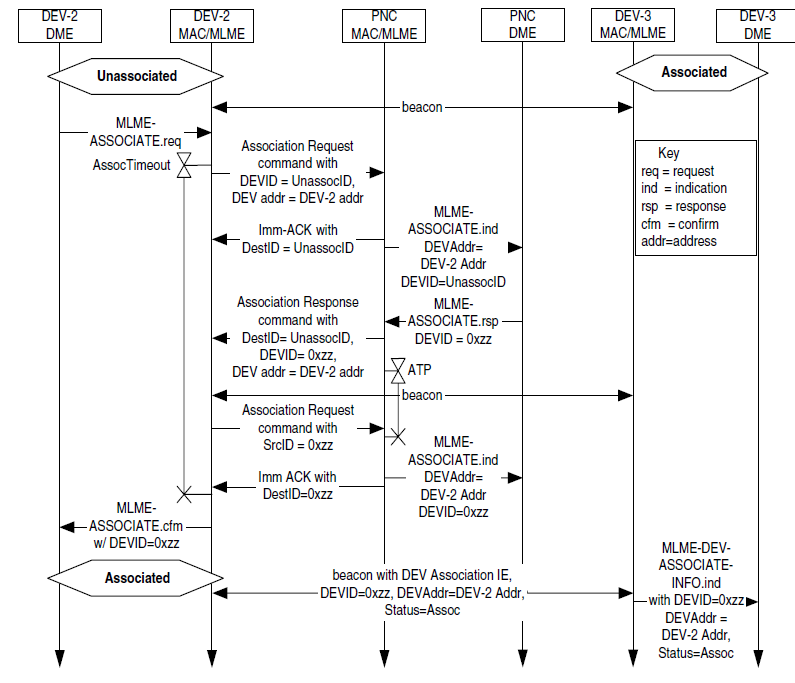 DEVID= UnassocID
DEVID= 0xZZ
Slide 18
<author>, <company>